MATEMATIKA
06.04.2020. - ponedjeljak
U svoju bilježnicu riješi zadatke. Uz svaki napiši redni broj kako ih prepisuješ po redu. Na kraju treba biti 7 zadataka… Zadaci su odvojeni crtom.
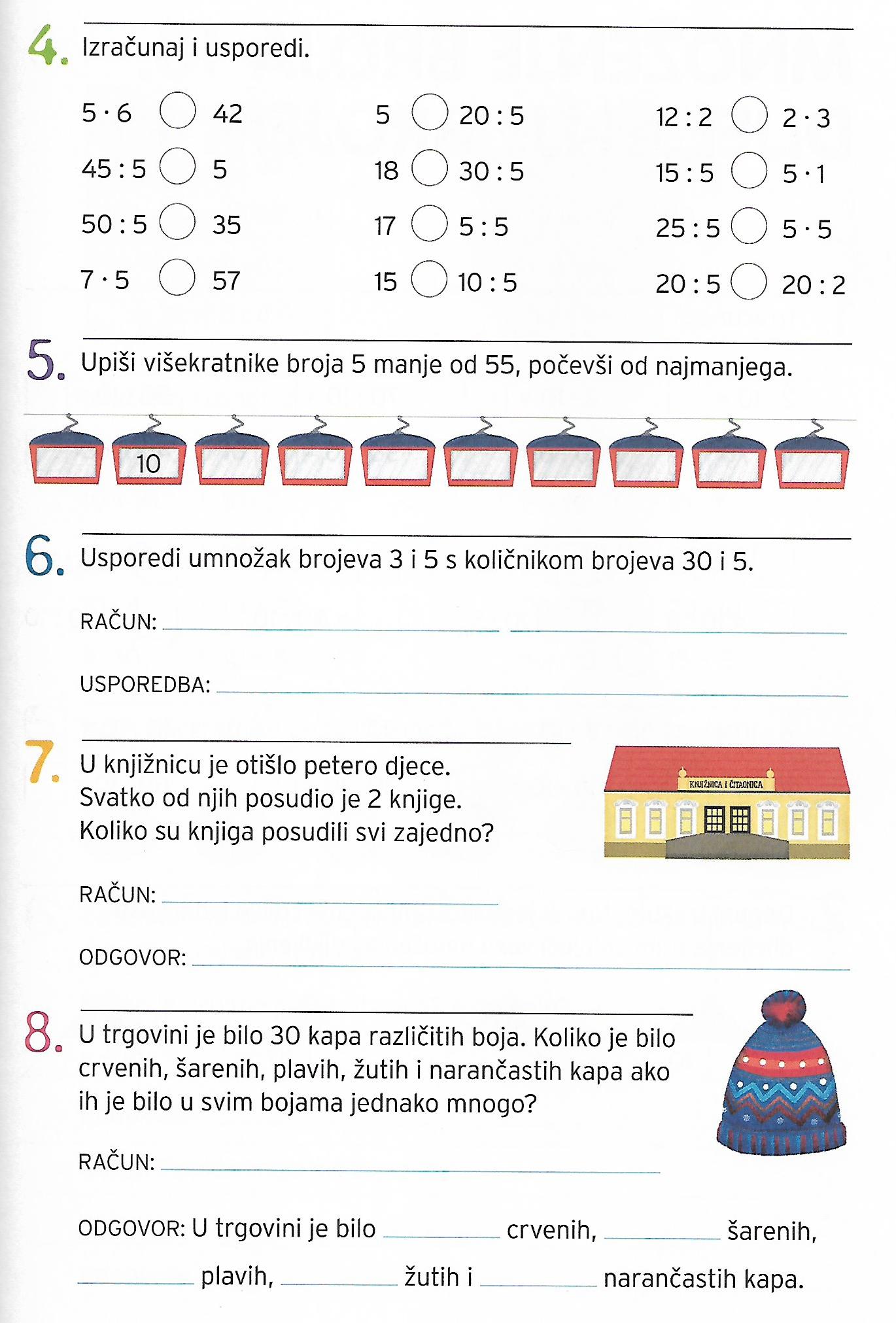